４
ひょうごらくのうメモ
2020  APR
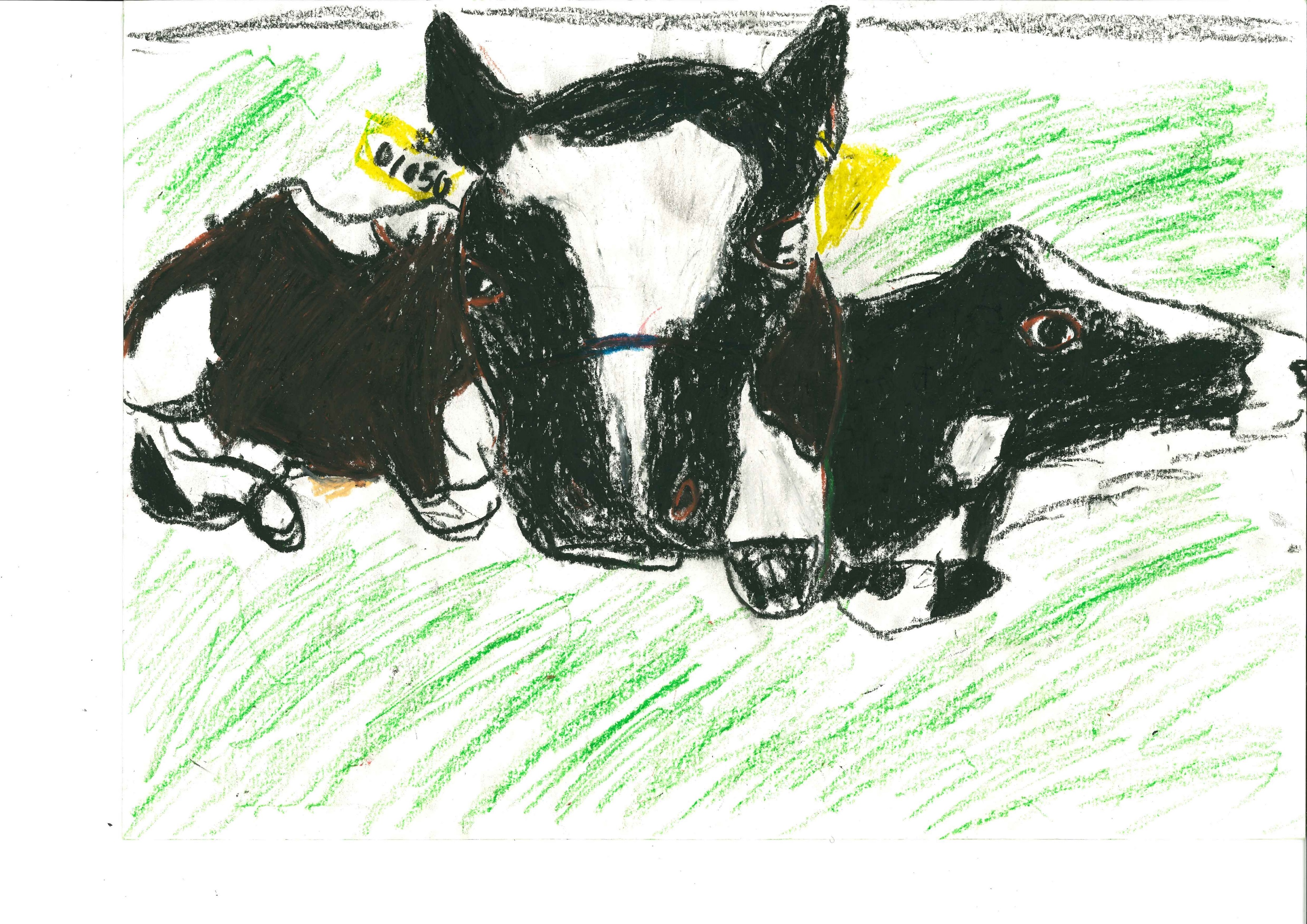 らくのうひょうごフェスティバル絵画コンクール入賞作品
（　淡路市　おか本 りょうたさん　３年生　）
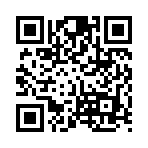 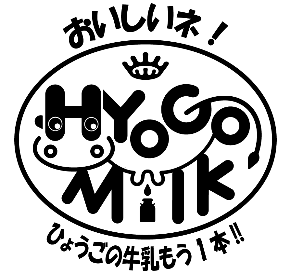 ＷＥＢ
発行：兵庫県酪農農業協同組合
神戸市西区伊川谷町潤和１０５８
西神文化センター３階